UBND QUẬN LONG BIÊNTRƯỜNG MẦM NON GIANG BIÊN
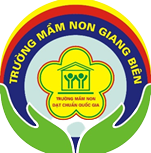 PHÁT TRIỂN THẨM MỸ
ĐỀ TÀI: TÔ NÉT VÀ TÔ MÀU NHỮNG CHIẾC Ô
LỚP MGN B3
Năm học : 2023 - 2024
III. Cách tiến hành
1. Ổn định tổ chức
    - Cô và trẻ hát bài: “Trời nắng trời mưa” và trò chuyện.
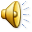 2. Phương pháp, hình thức tổ chức
Quan sát tranh mẫu







Cô có bức tranh vẽ gì đây?
Chiếc ô được cô tô bằng những màu gì?
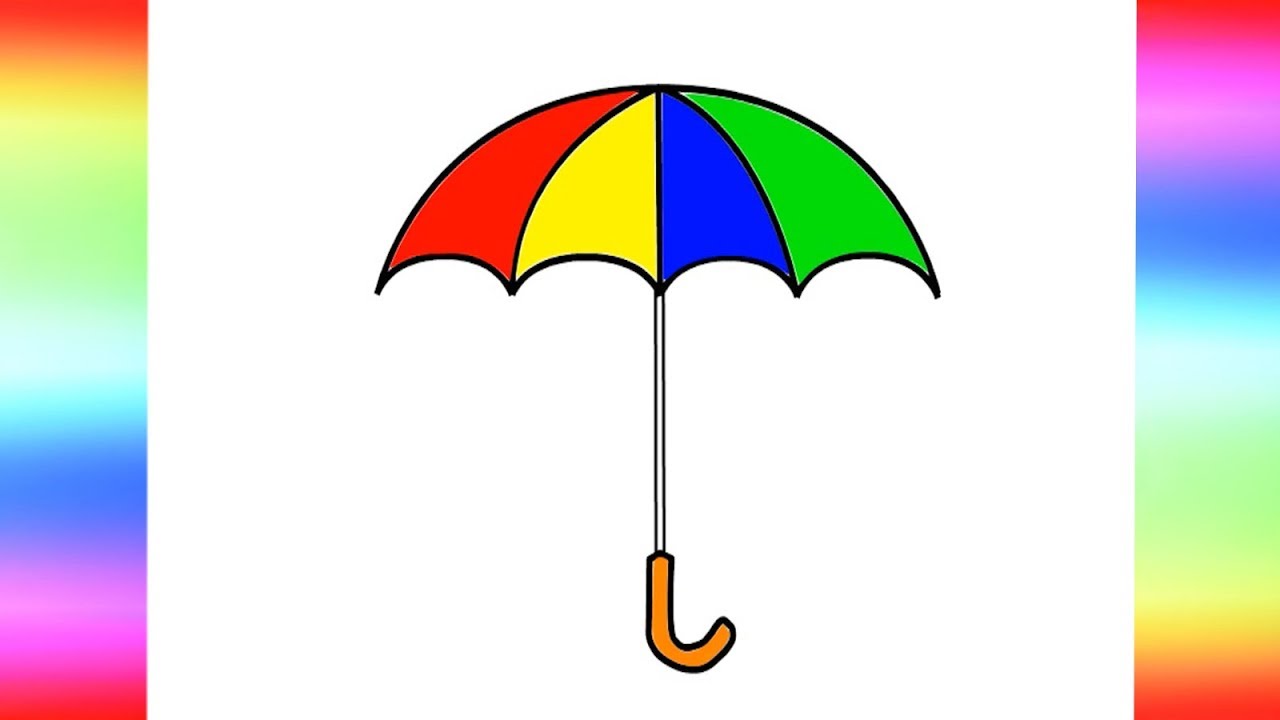 * Quan sát tranh mẫu
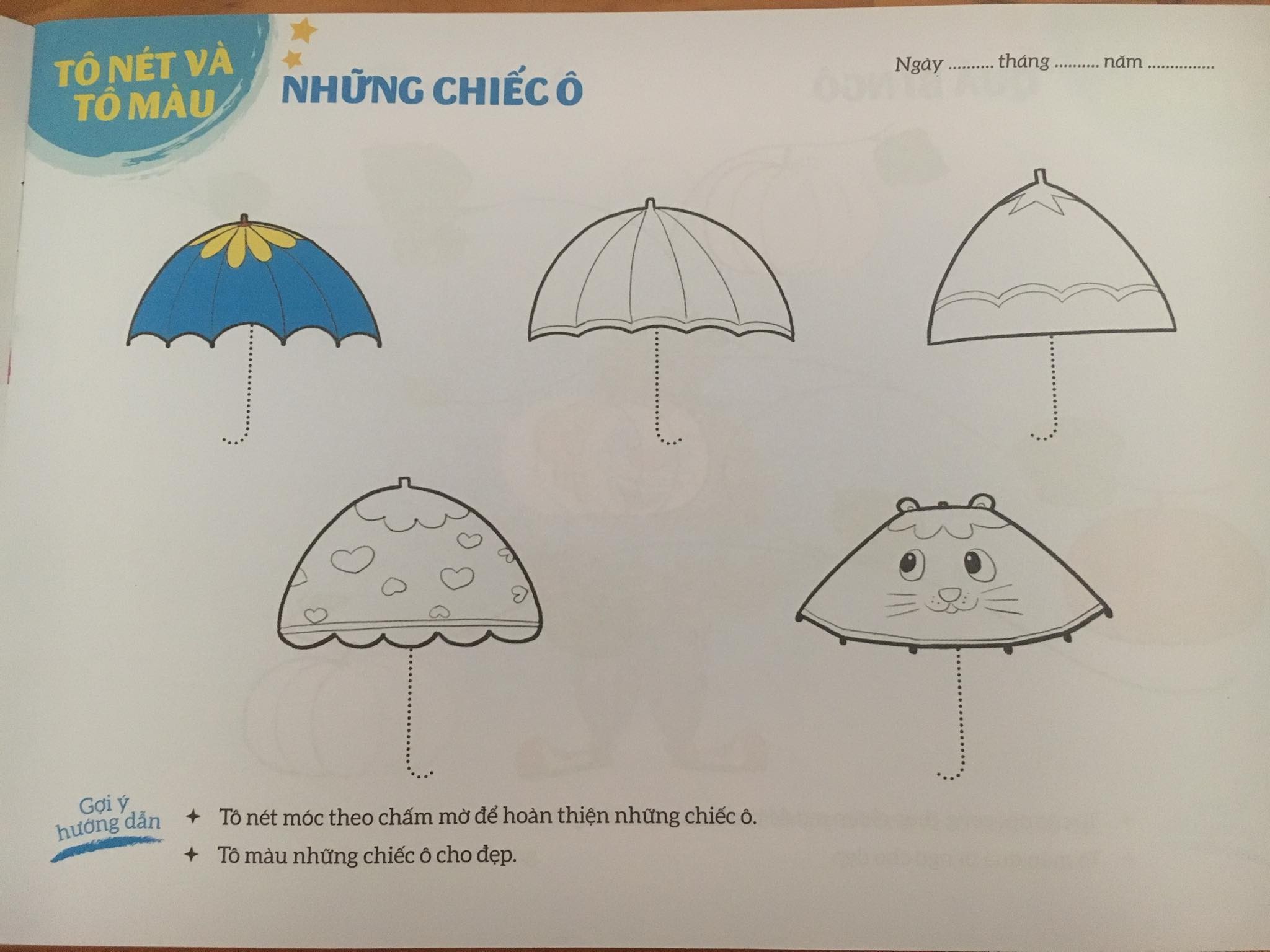 - Cô cho trẻ quan sát tranh mẫu
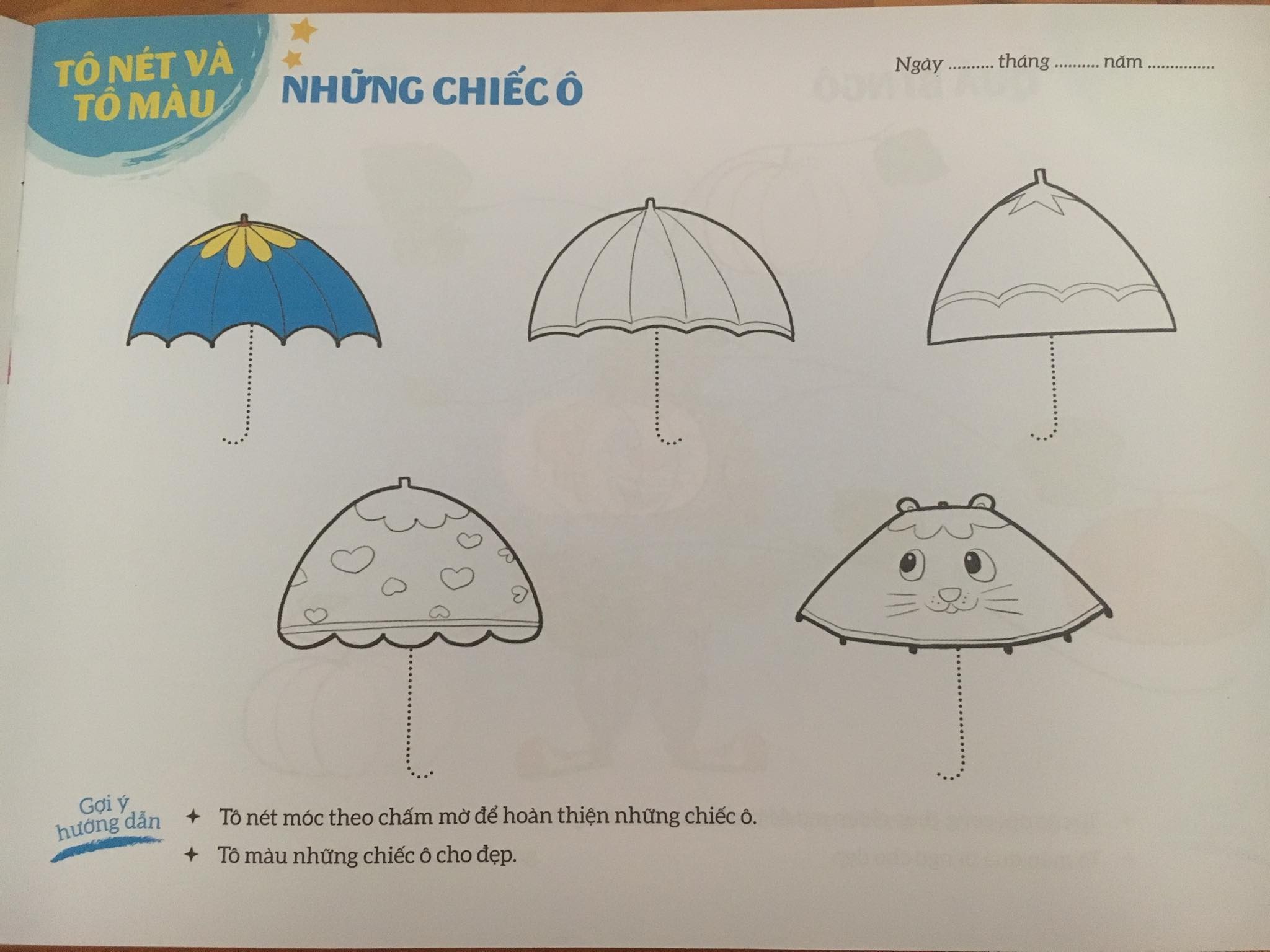 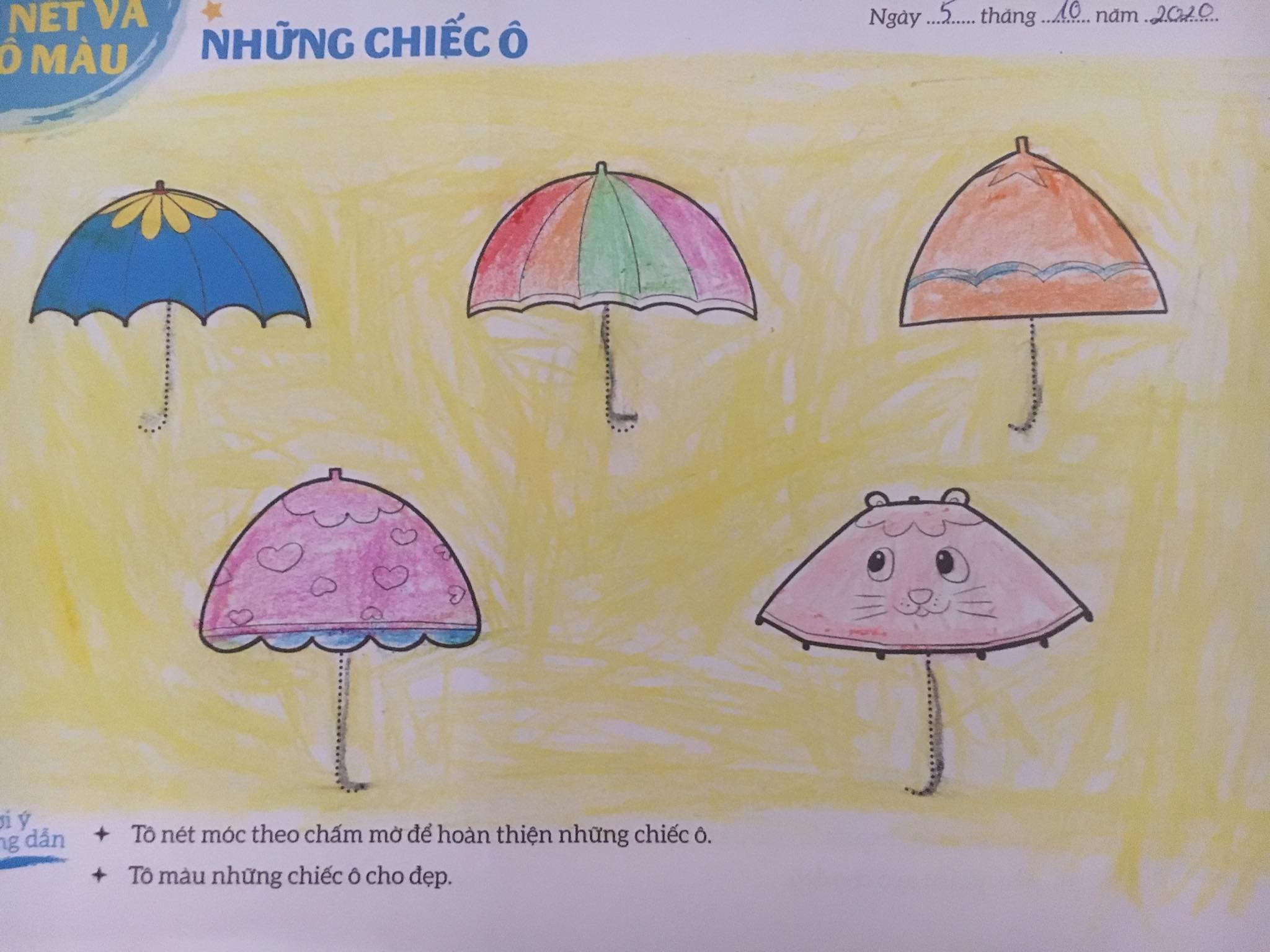 Cô hướng dẫn trẻ tô nét và tô màu
* Trẻ thực hiện
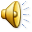 3. Kết thúc